Государственное бюджетное дошкольное образовательное учреждение детский сад №17  комбинированного вида Кировский районСанкт Петербург
«Большой и маленький»
Совместная деятельность с детьми по формированию 
элементарных математических знаний.
( с использованием игровой технологии)




Презентацию выполнила: Маслова Юлия Александровна
Воспитатель высшей квалификационной категории
ГБДОУ №17 Кировского района





Санкт Петербург 2013 год
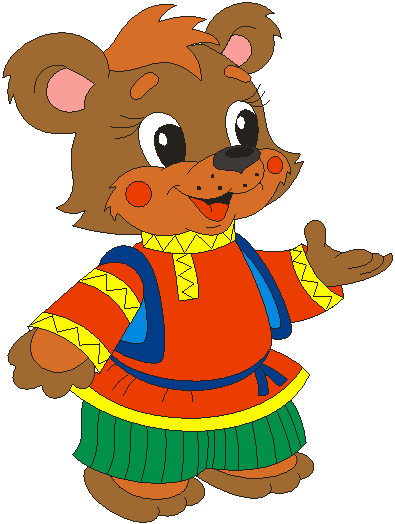 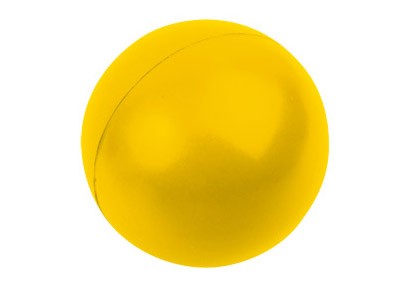 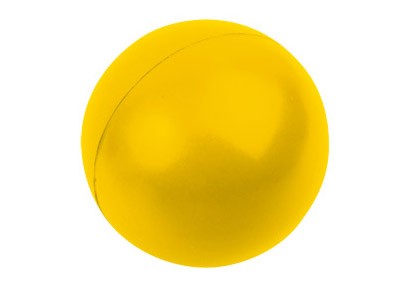 Тема: БОЛЬШОЙ И МАЛЕНЬКИЙ
 Цель:
закрепить умение различать и называть размеры предметов — большой, поменьше, маленький;
закрепить умение различать и называть цвета, сравнивать пред­меты по цвету и размеру;
тренировать мыслительные операции сравнение и аналогию, раз­вивать память, речь,
 воображение.
Материалы к занятию:
Демонстрационный: изображения Медведя, ёжика, тигрёнка, зайчика, паровозика. 
Раздаточный: 
три квадрата разной величины и разного цвета, три кубика разной величины и разного цвета.
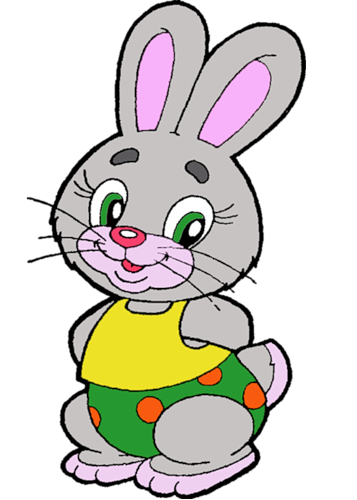 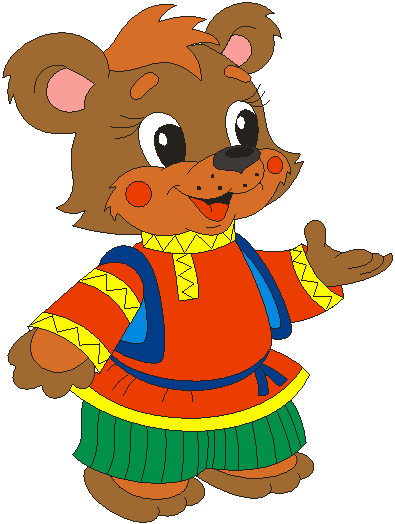 Помоги Топтыгину собрать в большую корзину – большие грибы, 
а в маленькую корзинку маленькие грибы.
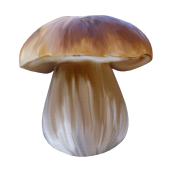 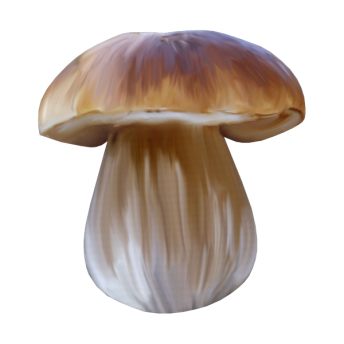 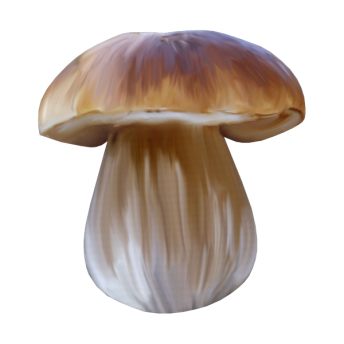 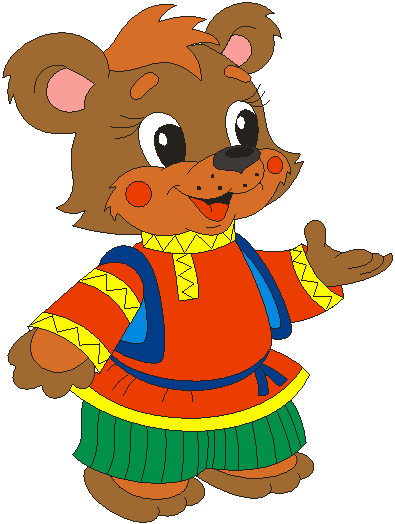 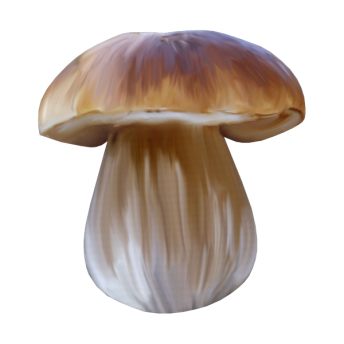 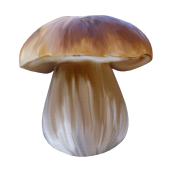 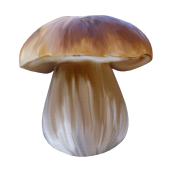 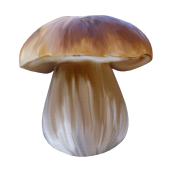 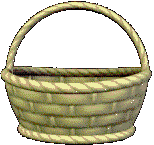 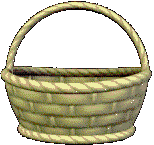 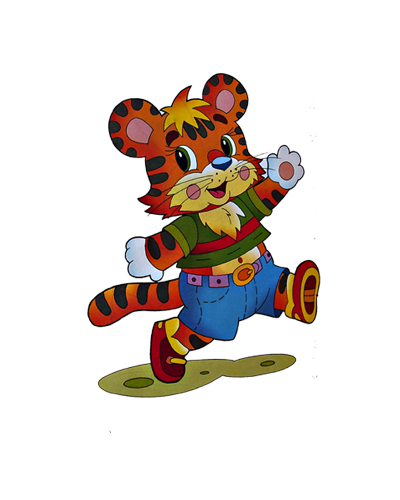 Построй для Тигрёнка поезд из больших кубиков. Для Зайчика из кубиков поменьше.
А для Ёжика из маленьких.
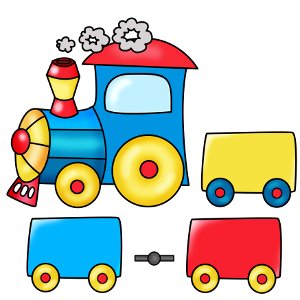 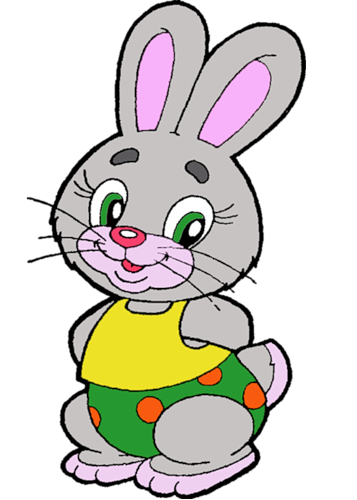 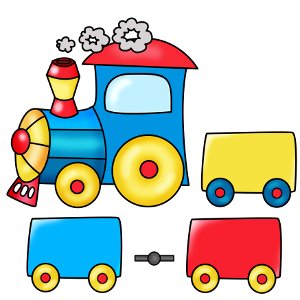 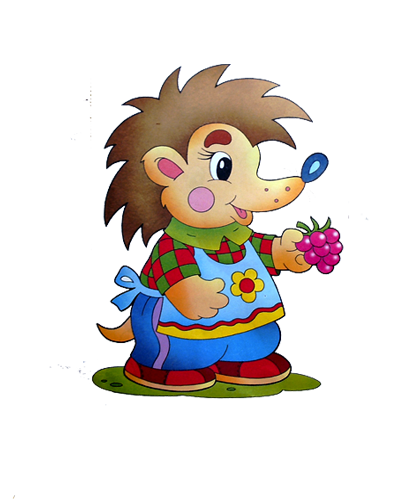 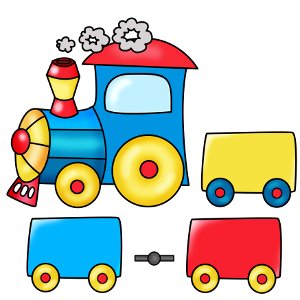 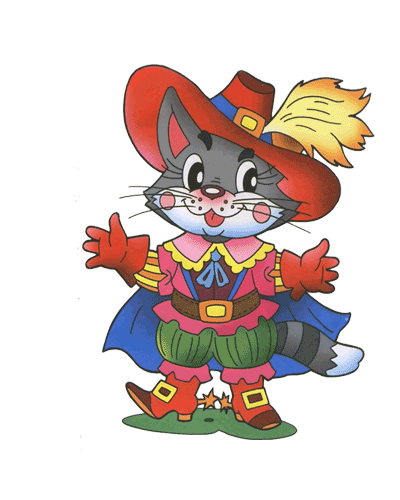 Раздай яблоки Ежик любит маленькие, Гномик большие,
 а Кот в сапогах средние.
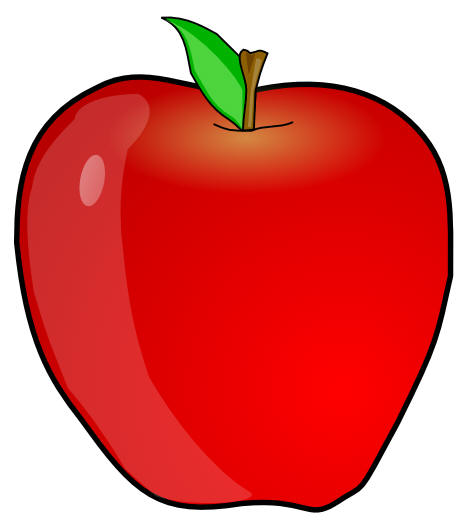 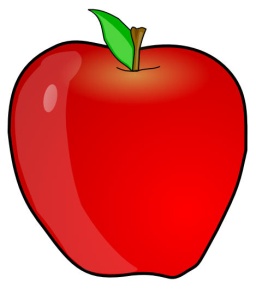 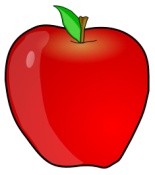 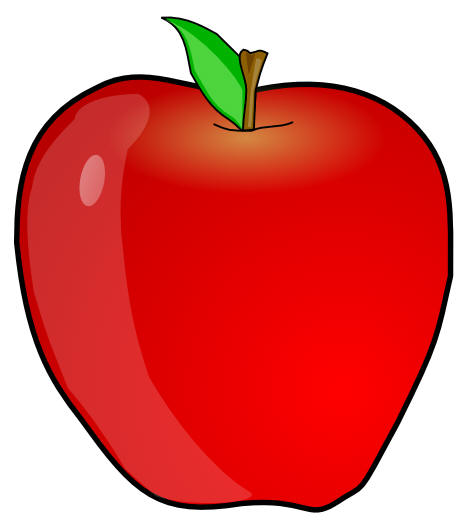 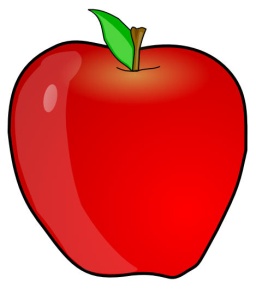 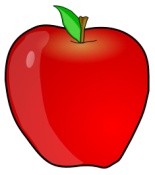 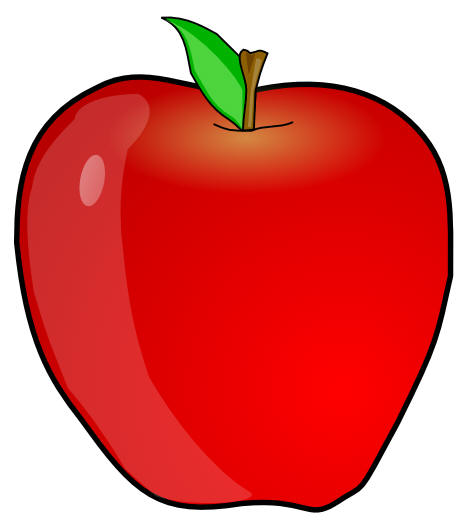 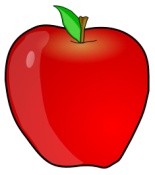 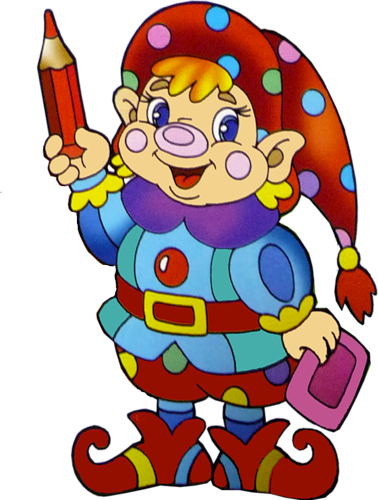 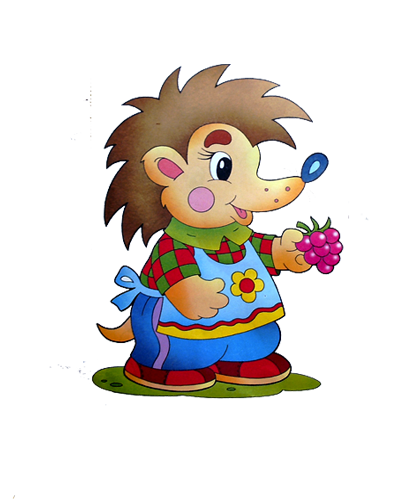 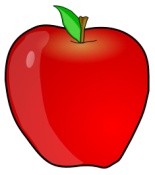 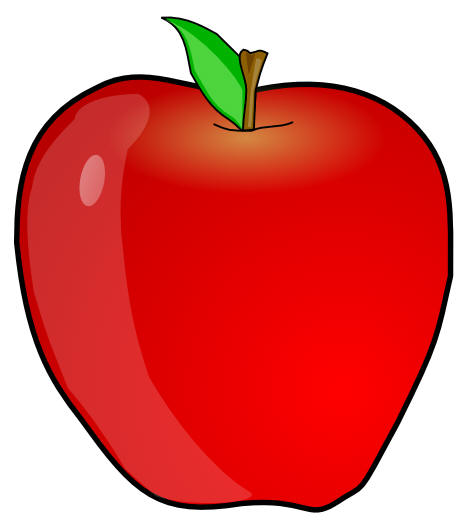 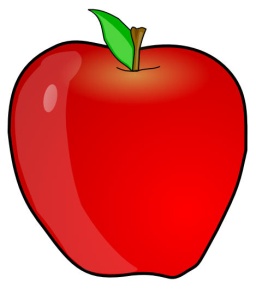